Cryogenic Equipment – Part II
(content courtesy: Tom Peterson/SLAC)
Ram C. Dhuley 	
USPAS – Cryogenic Engineering
June 21 – July 2, 2021
Outline
Cryogenic equipment
Mechanical cold seals 
Pressure relief valves 
Photo stories
Feed box fabrication sequence
LCLS II SRF cryomodule assembly
2
Ram C. Dhuley | USPAS Cryogenic Engineering (Jun 21 - Jul 2, 2021)
Metallic cold seals
The Fermilab Tevatron includes about 1200 interconnects (magnet-to-magnet and magnet-to-endbox), each of which includes 
An insulating vacuum to beam vacuum seal 
A 4.0 K, 2 bar helium to vacuum seal (“single-phase seal”)
A 4.0 K, 1.2 bar helium to vacuum seal (“two-phase seal”)
An 80 K, 3 bar nitrogen to vacuum seal
3
Ram C. Dhuley | USPAS Cryogenic Engineering (Jun 21 - Jul 2, 2021)
Metallic cold seals
Tevatron magnet interconnect (one side)
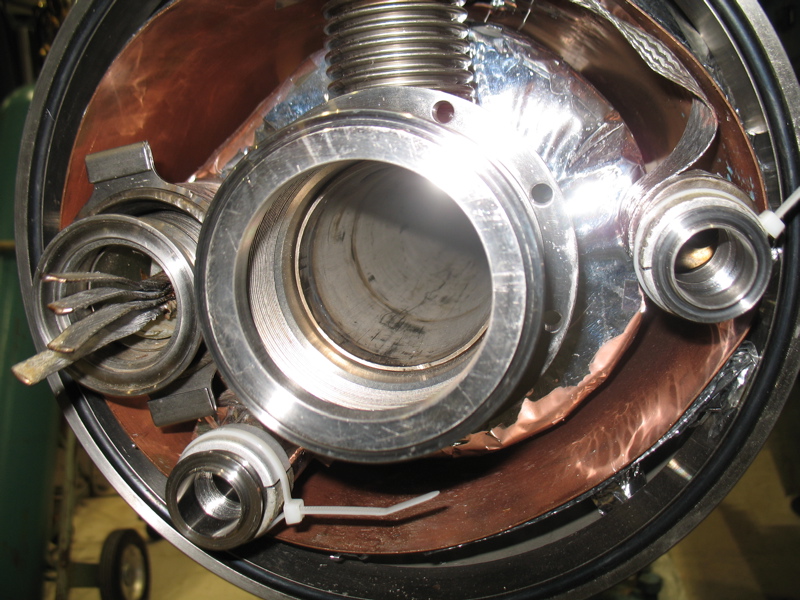 Beam tube
Nitrogen
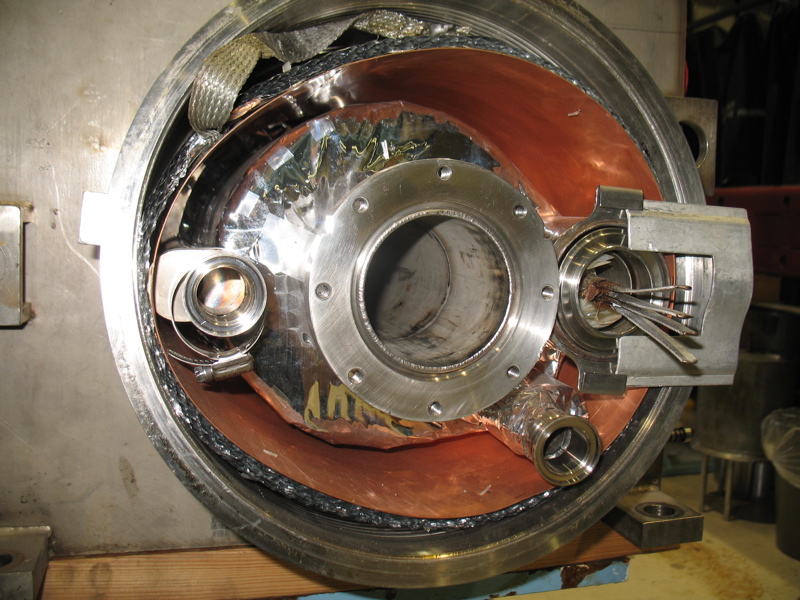 2-phase He
Single-phase He
Other side of interconnect
4
Ram C. Dhuley | USPAS Cryogenic Engineering (Jun 21 - Jul 2, 2021)
Metallic cold seals
Seals for nitrogen and 2-phase helium lines
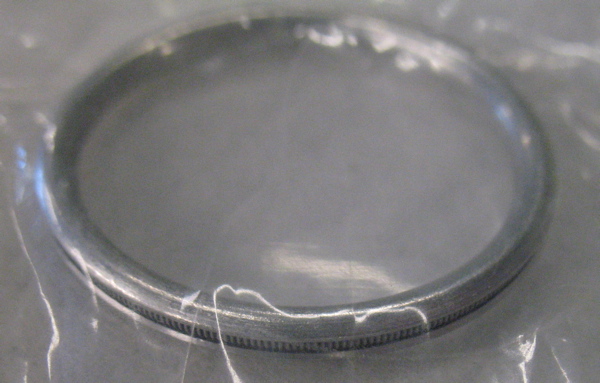 Aluminum Helicoflex c-seal with internal inconel spring.  Surface finish of flange is about 80 micro-inch (2 microns). Seal is designed specifically for this finish.
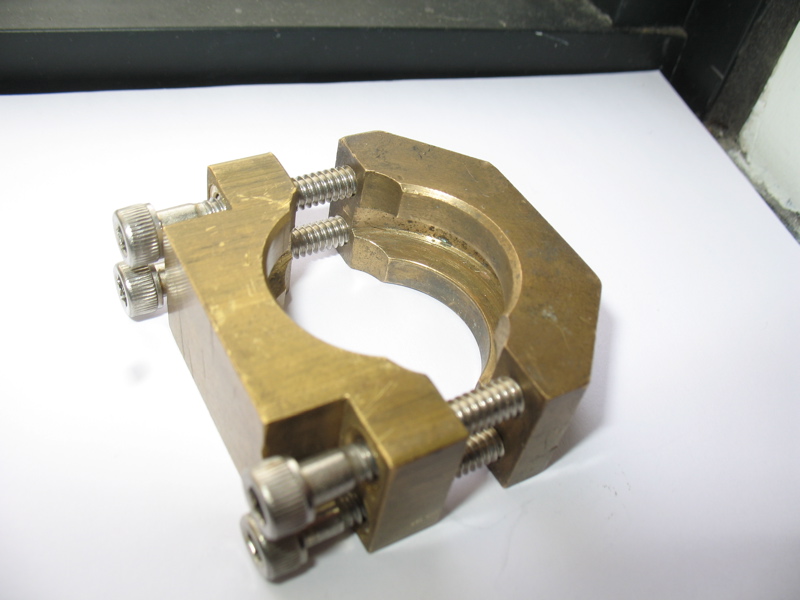 Fermilab-designed brass 
wedge clamp -- we like these brass wedge clamps at Fermilab
5
Ram C. Dhuley | USPAS Cryogenic Engineering (Jun 21 - Jul 2, 2021)
Metallic cold seals
Seals for single-phase helium
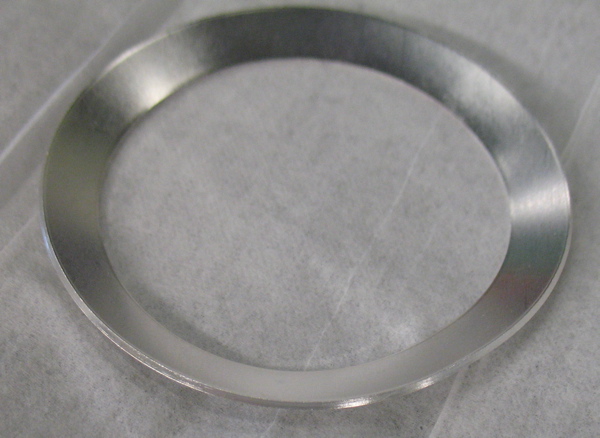 Stainless steel, elliptical “Conoseal” from Aeroquip Corp.  
Silver coated 0.0005” (13 micron) thick plating. Coated locally.
Indium, copper, and gold plating each failed. (Indium creeps, gold had poor adhesion to the SS.)  
Good success with silver, although if the silver corrodes, then it leaks. 
Similar 4-bolt Fermilab-designed brass clamp on tapered flanges.
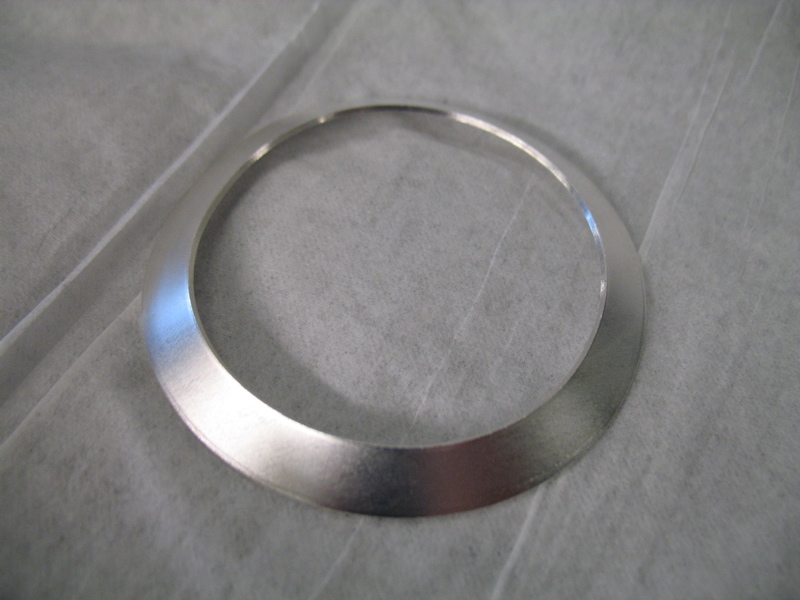 6
Ram C. Dhuley | USPAS Cryogenic Engineering (Jun 21 - Jul 2, 2021)
Metallic cold seals
Some concluding remarks
Indium is popular but not universally endorsed for helium to vacuum metal joints 
Indium seals used successfully for SF to vacuum seals at Fermilab’s Magnet Test Facility 
Tevatron experience suggested creep and long-term failure
Indium seals used extensively at Jlab for long-term seals (See paper by Benesch and Reece, Advances in Cryo Engineering, Vol. 39A, pg 597) 
A very sensitive and successful leak test generally results in a leak tight SF seal.  Such a leak check requires a local test fixture around the seal or double-seal. 
“Cold leaks” (4.5 K) may be found which are likely just due to greater He density and leak rate cold.
7
Ram C. Dhuley | USPAS Cryogenic Engineering (Jun 21 - Jul 2, 2021)
Spring loaded relief valves
Spring loaded valves are routinely used to relief excessive 
pressure in helium piping or on a helium bath
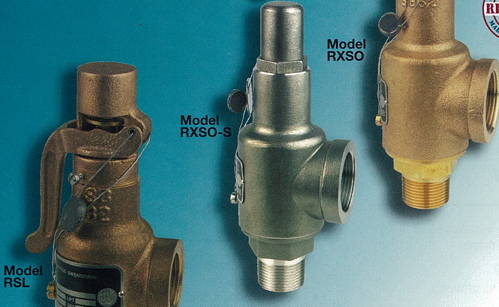 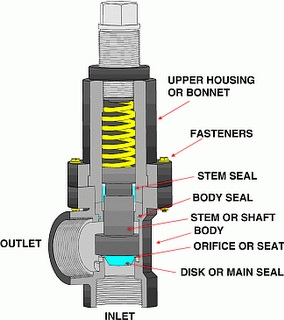 8
Ram C. Dhuley | USPAS Cryogenic Engineering (Jun 21 - Jul 2, 2021)
Photo story 1 - Fabrication of a magnet current “feed box”
The following photos illustrate the sequence of major steps in fabrication of a large cryogenic box in industry 
A “distribution feed box” or DFBX for the inner triplet magnets in LHC  
Eight boxes fabricated at Meyer Tool near Chicago and shipped to CERN
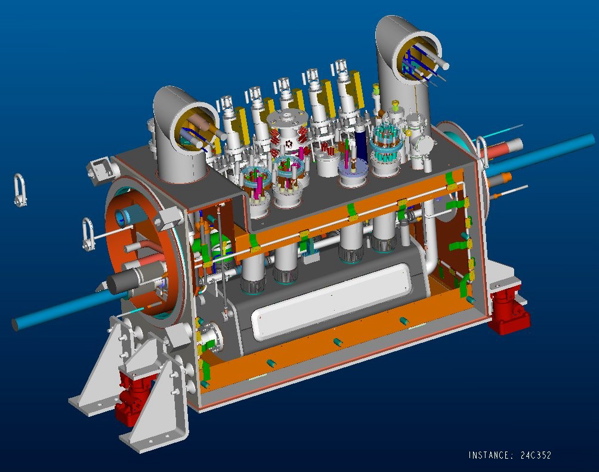 9
Ram C. Dhuley | USPAS Cryogenic Engineering (Jun 21 - Jul 2, 2021)
Build from top plate, down
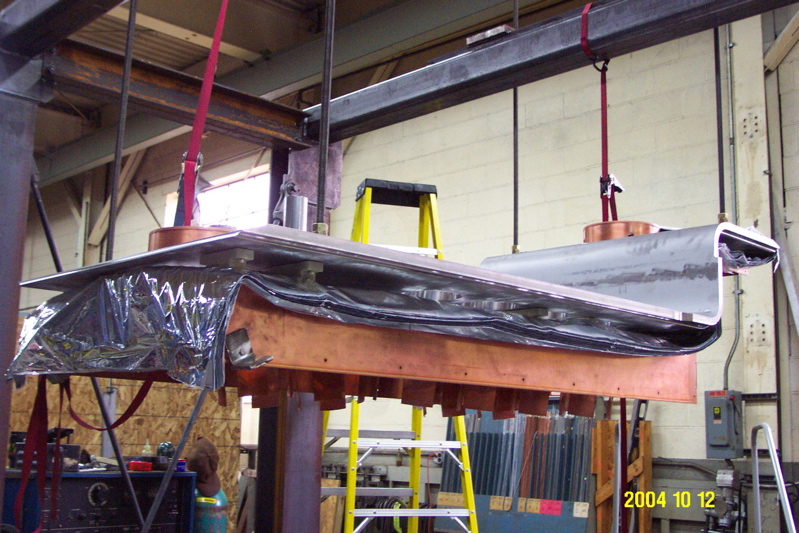 10
Ram C. Dhuley | USPAS Cryogenic Engineering (Jun 21 - Jul 2, 2021)
Hang helium vessel
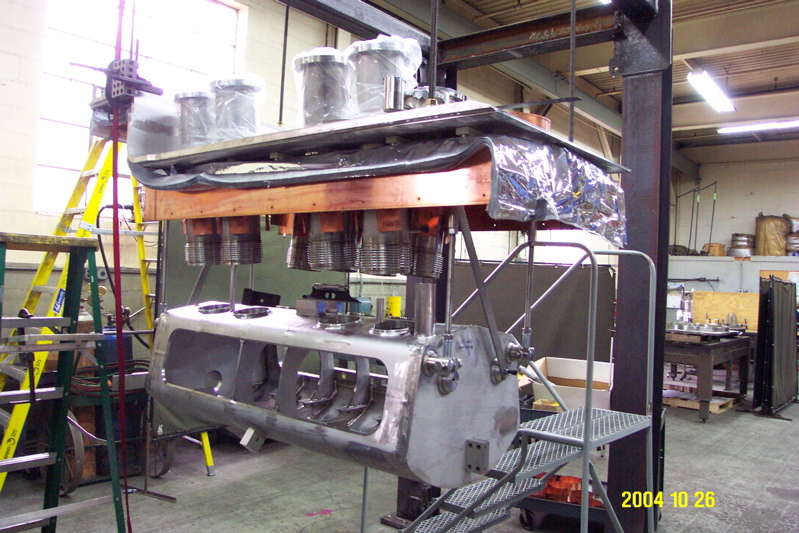 11
Ram C. Dhuley | USPAS Cryogenic Engineering (Jun 21 - Jul 2, 2021)
Connect helium vessel
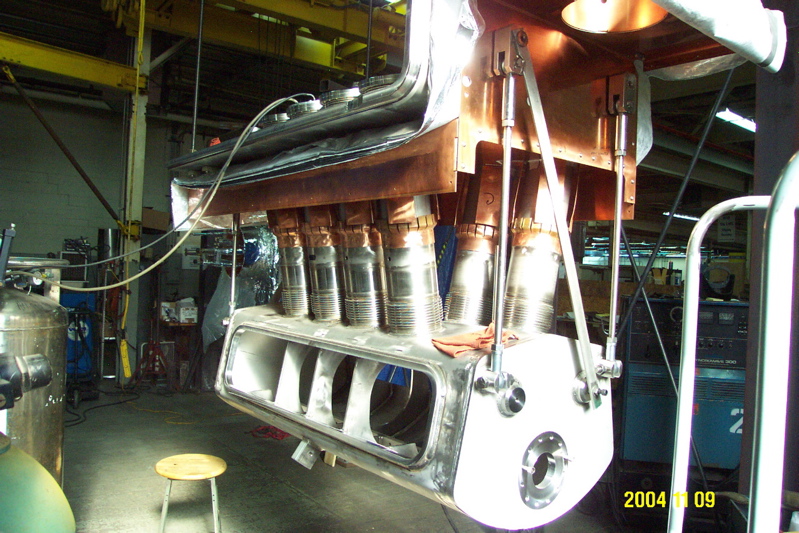 12
Ram C. Dhuley | USPAS Cryogenic Engineering (Jun 21 - Jul 2, 2021)
Prefabricated piping
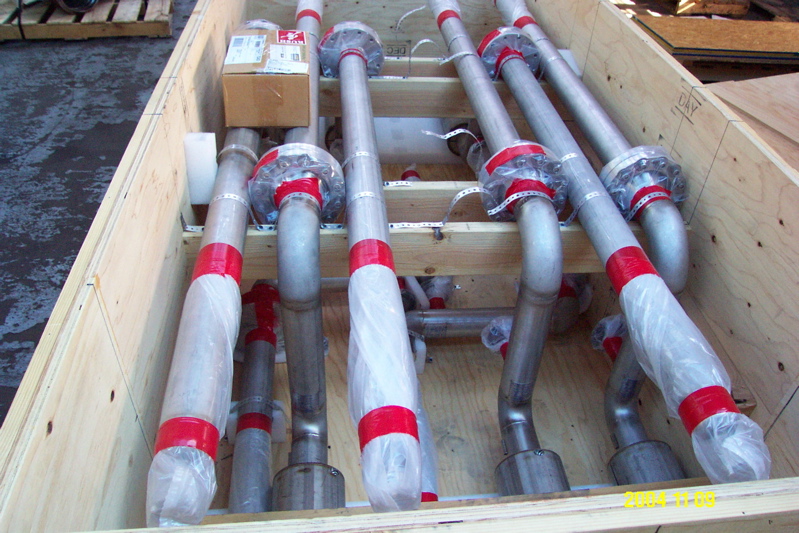 13
Ram C. Dhuley | USPAS Cryogenic Engineering (Jun 21 - Jul 2, 2021)
Install prefabricated piping
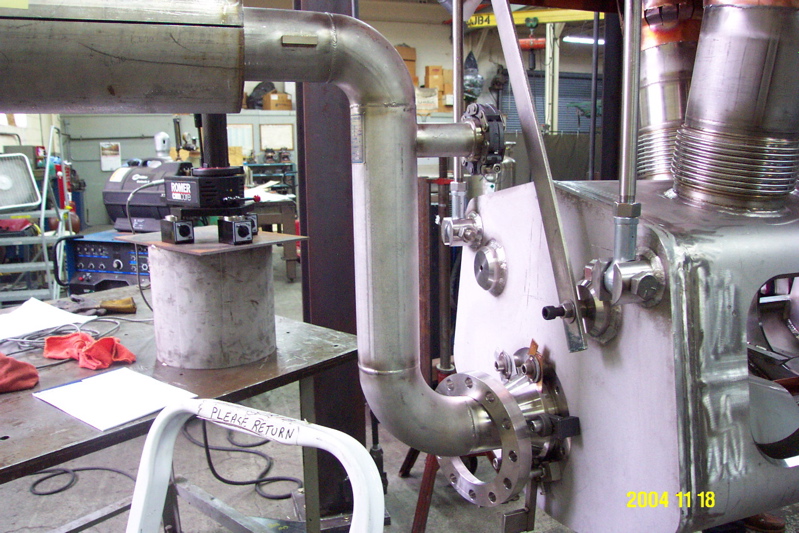 14
Ram C. Dhuley | USPAS Cryogenic Engineering (Jun 21 - Jul 2, 2021)
Splice and package internal cables
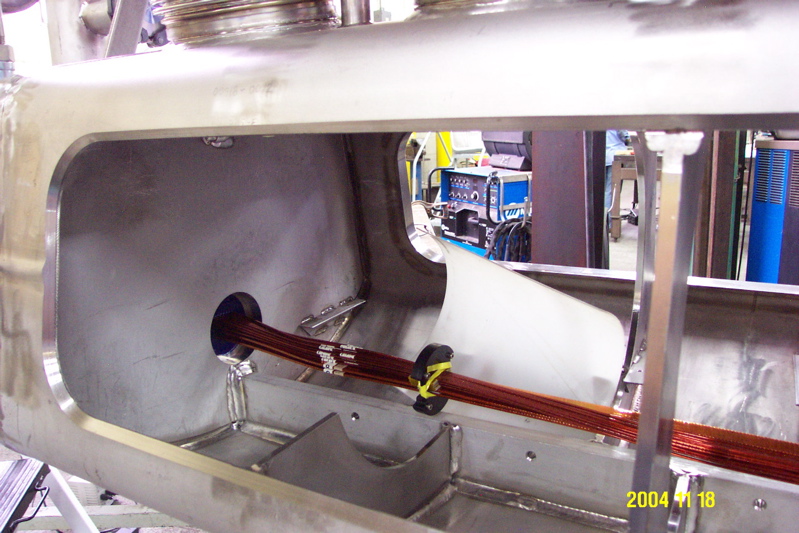 15
Ram C. Dhuley | USPAS Cryogenic Engineering (Jun 21 - Jul 2, 2021)
Splice and package internal cables
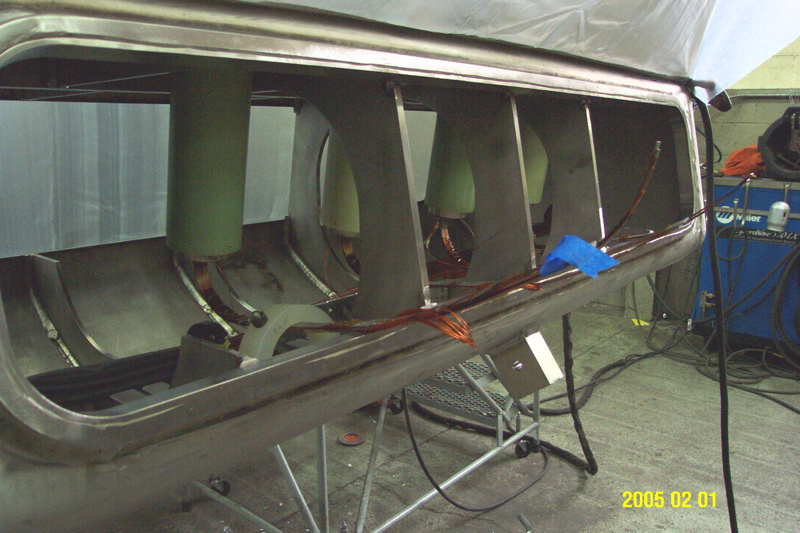 16
Ram C. Dhuley | USPAS Cryogenic Engineering (Jun 21 - Jul 2, 2021)
Splice and package internal cables
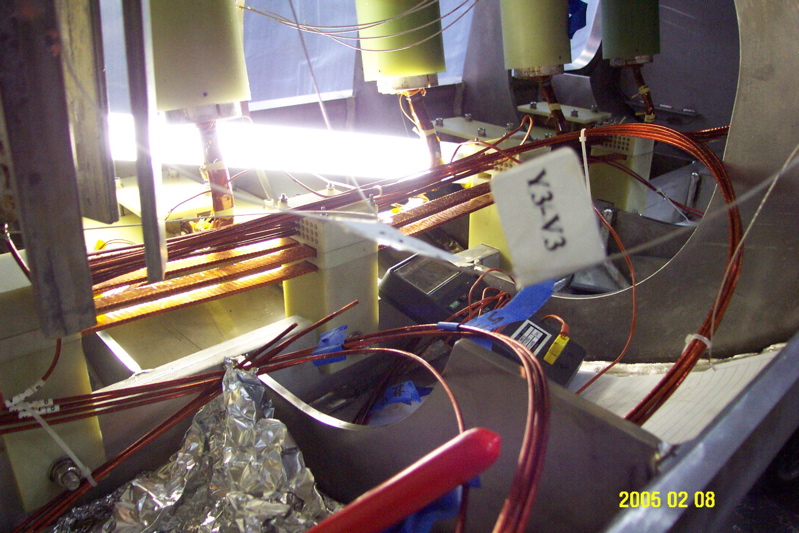 17
Ram C. Dhuley | USPAS Cryogenic Engineering (Jun 21 - Jul 2, 2021)
Install remaining internal piping
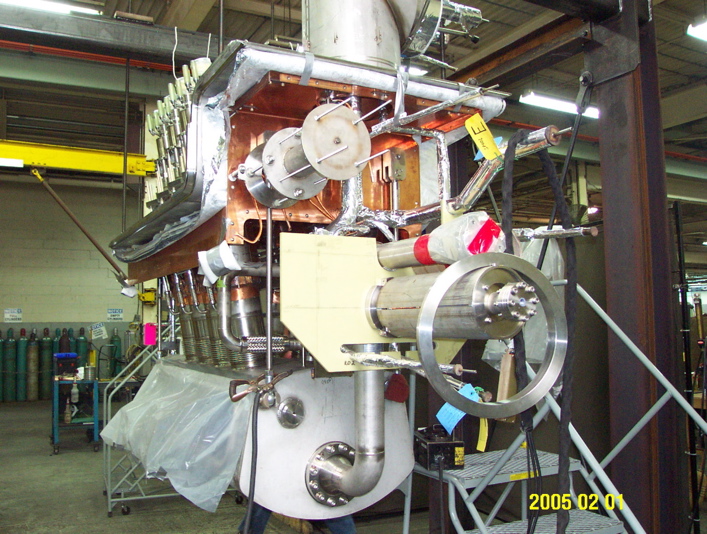 18
Ram C. Dhuley | USPAS Cryogenic Engineering (Jun 21 - Jul 2, 2021)
Weld close helium vessel
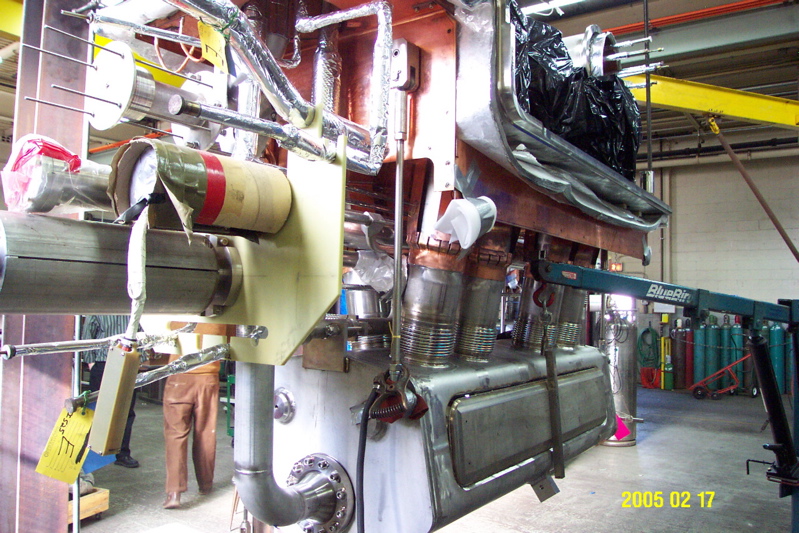 19
Ram C. Dhuley | USPAS Cryogenic Engineering (Jun 21 - Jul 2, 2021)
Leak check helium vessel
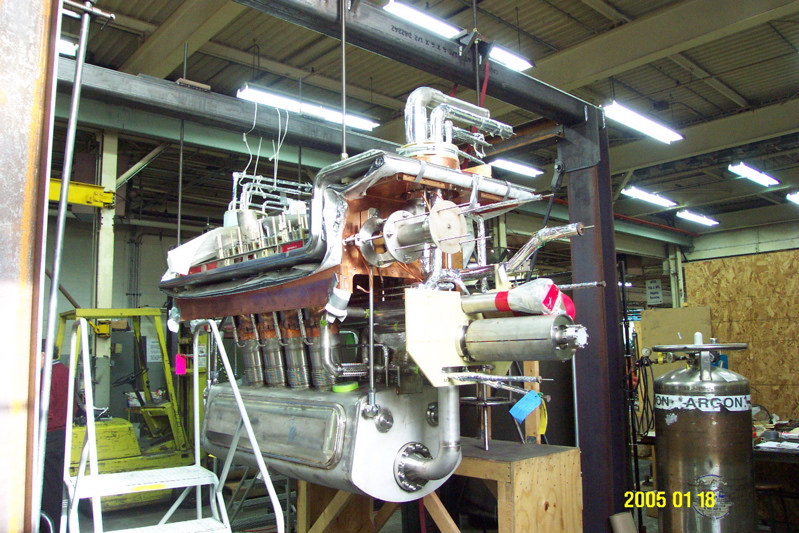 20
Ram C. Dhuley | USPAS Cryogenic Engineering (Jun 21 - Jul 2, 2021)
Wrap with multilayer insulation (MLI)
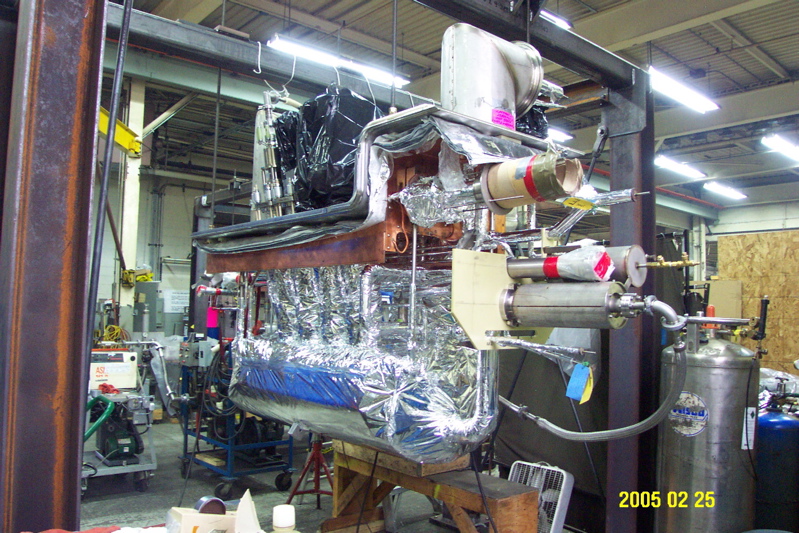 21
Ram C. Dhuley | USPAS Cryogenic Engineering (Jun 21 - Jul 2, 2021)
Prefabricated thermal shields
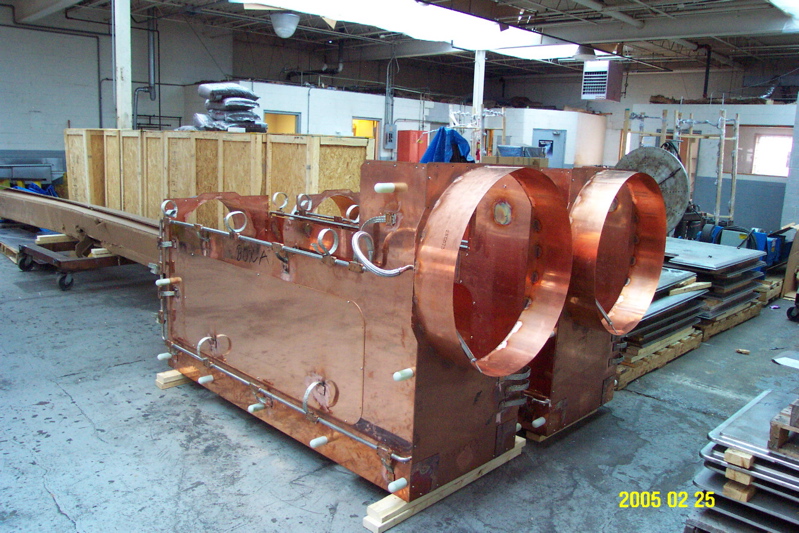 22
Ram C. Dhuley | USPAS Cryogenic Engineering (Jun 21 - Jul 2, 2021)
Install thermal shields
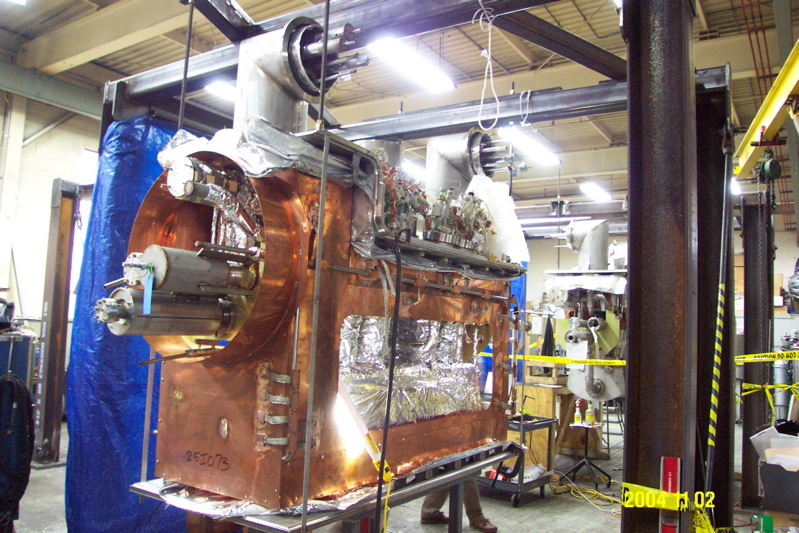 23
Ram C. Dhuley | USPAS Cryogenic Engineering (Jun 21 - Jul 2, 2021)
Weld vacuum shell
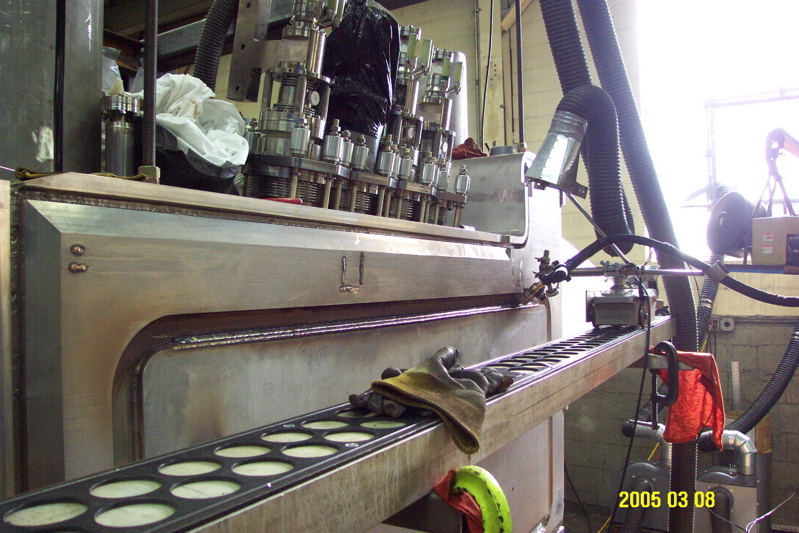 24
Ram C. Dhuley | USPAS Cryogenic Engineering (Jun 21 - Jul 2, 2021)
Final leak check and inspection
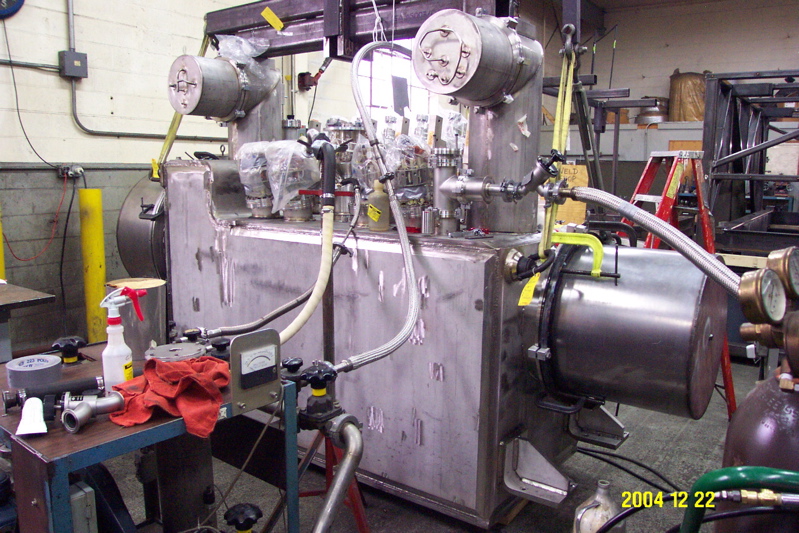 25
Ram C. Dhuley | USPAS Cryogenic Engineering (Jun 21 - Jul 2, 2021)
Shock-absorbing shipping frame
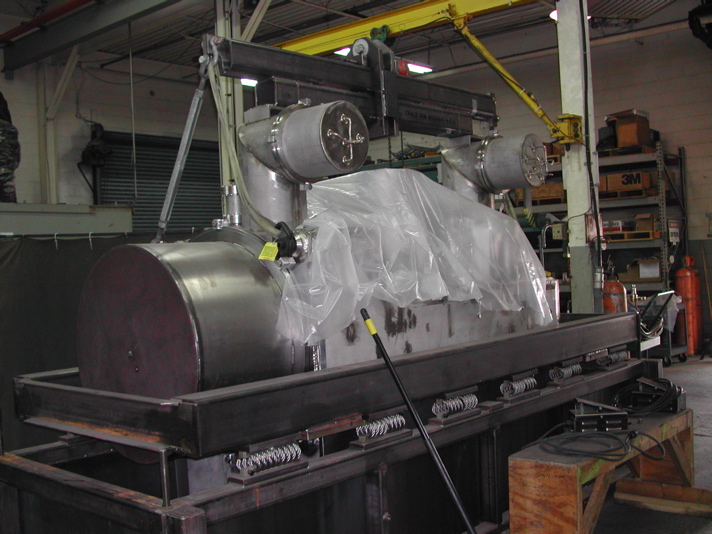 26
Ram C. Dhuley | USPAS Cryogenic Engineering (Jun 21 - Jul 2, 2021)
Photo story 2 – Assembly of LCLS II SRF cryomodule (pictures from FNAL and Jlab)
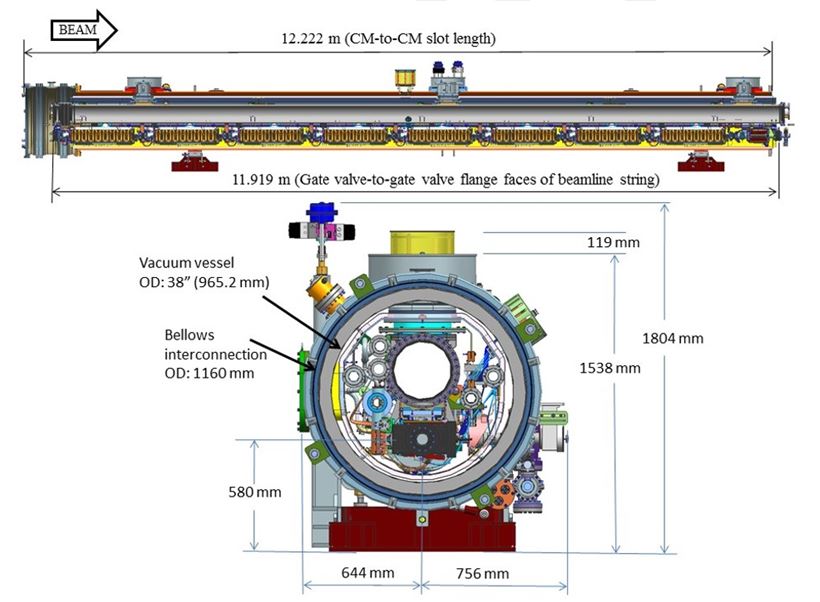 27
Ram C. Dhuley | USPAS Cryogenic Engineering (Jun 21 - Jul 2, 2021)
Cavity string – Jlab cleanroom
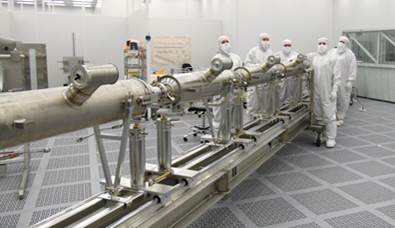 28
Ram C. Dhuley | USPAS Cryogenic Engineering (Jun 21 - Jul 2, 2021)
Cavity string out of cleanroom (Fermilab)
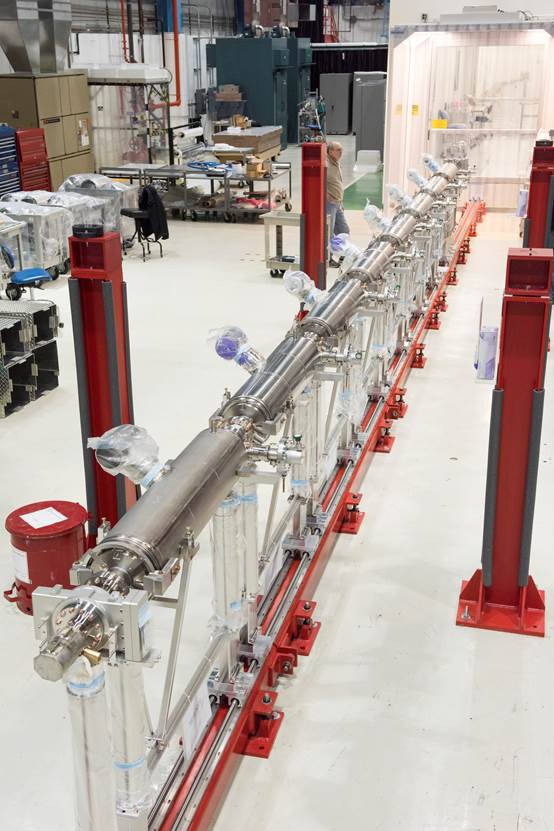 29
Ram C. Dhuley | USPAS Cryogenic Engineering (Jun 21 - Jul 2, 2021)
Welding and leak checking cryogenic pipes
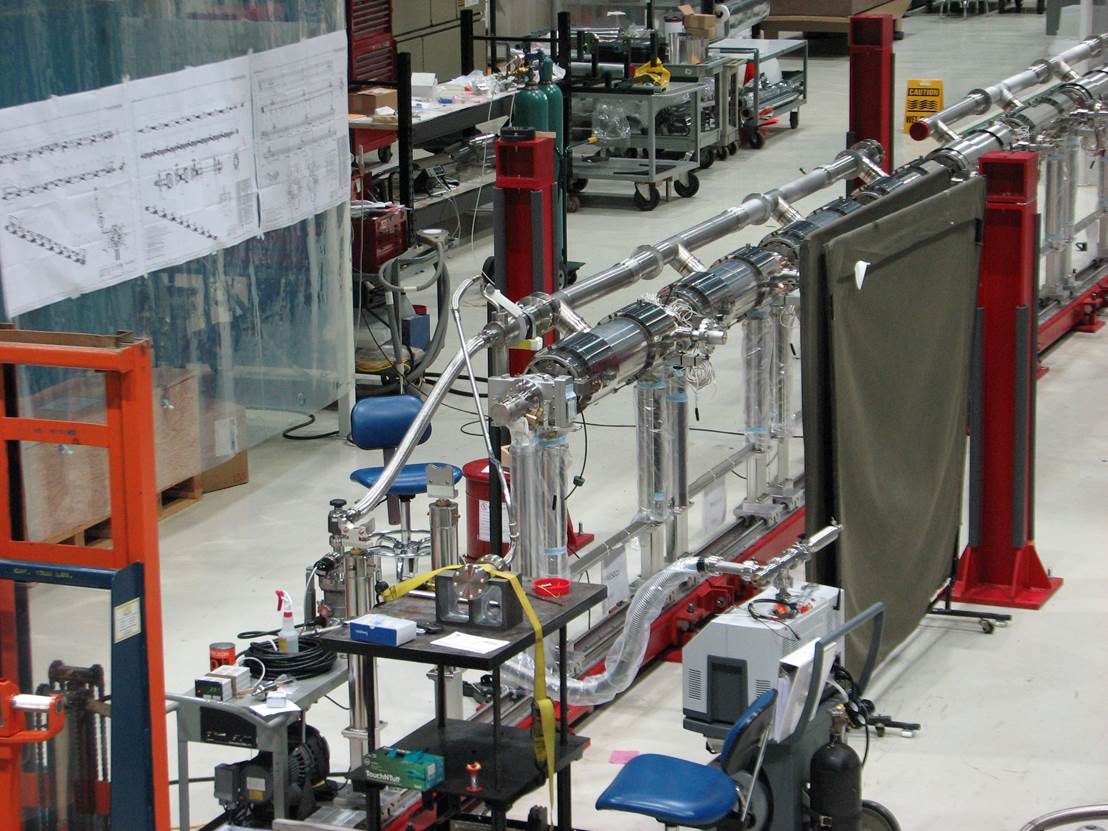 30
Ram C. Dhuley | USPAS Cryogenic Engineering (Jun 21 - Jul 2, 2021)
Attaching cavity string to cryogenic structure
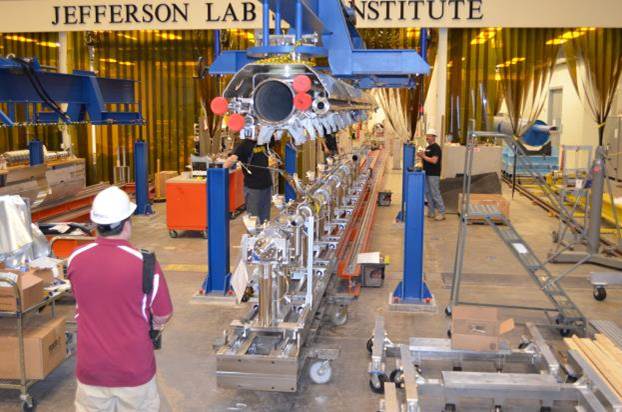 31
Ram C. Dhuley | USPAS Cryogenic Engineering (Jun 21 - Jul 2, 2021)
Integration of cavity string with cryogenic pipes and supports
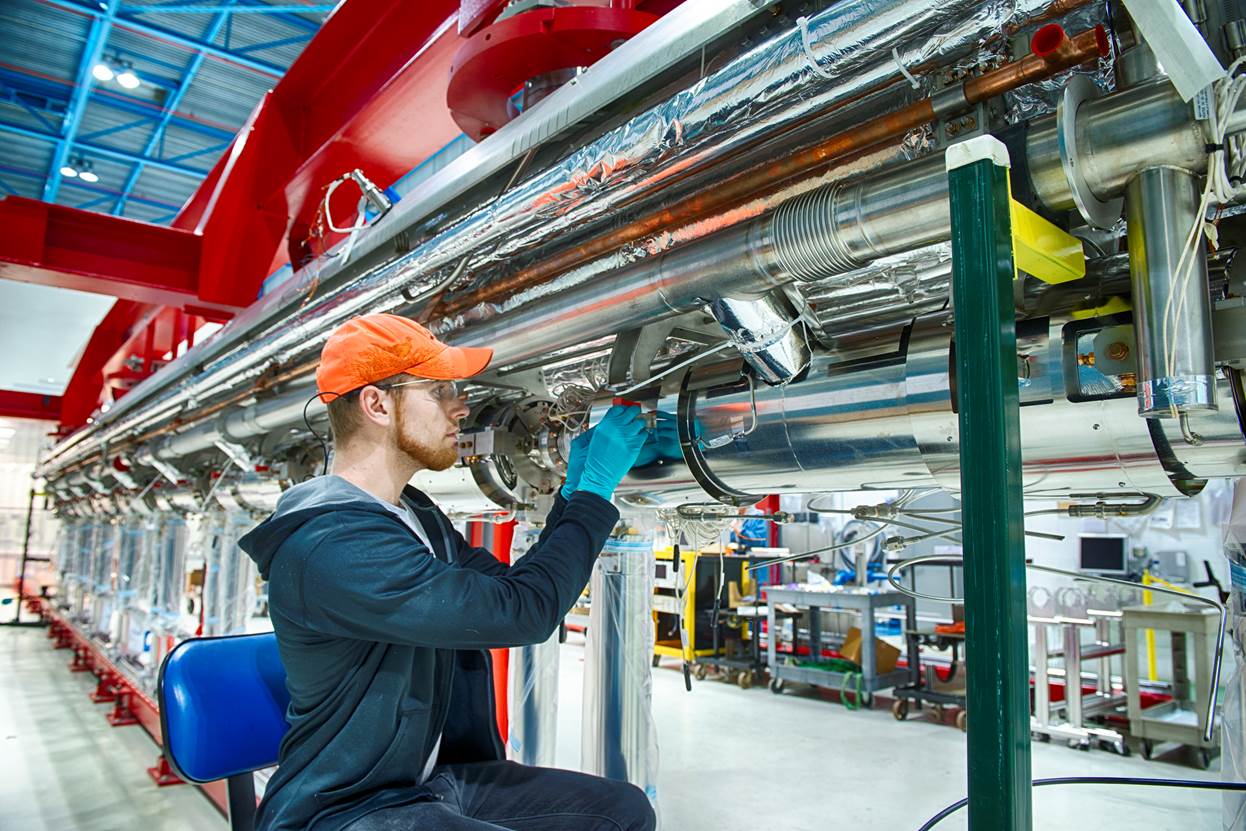 32
Ram C. Dhuley | USPAS Cryogenic Engineering (Jun 21 - Jul 2, 2021)
Assembly at alignment and instrumentation station
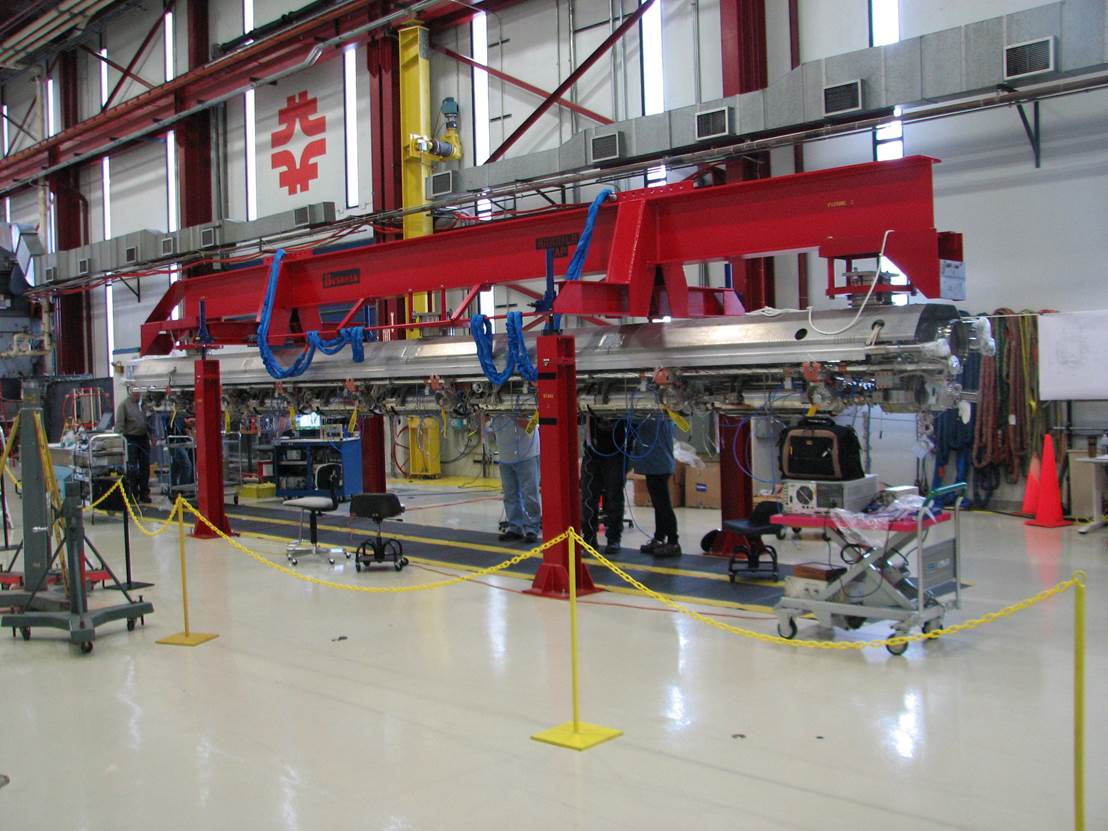 33
Ram C. Dhuley | USPAS Cryogenic Engineering (Jun 21 - Jul 2, 2021)
Thermal shield installed
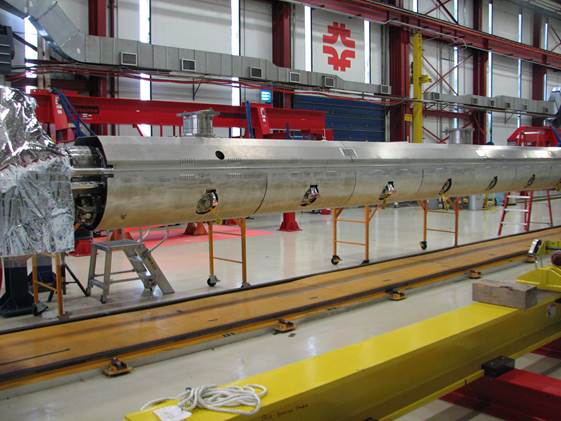 34
Ram C. Dhuley | USPAS Cryogenic Engineering (Jun 21 - Jul 2, 2021)
Multilayer insulation wrapped
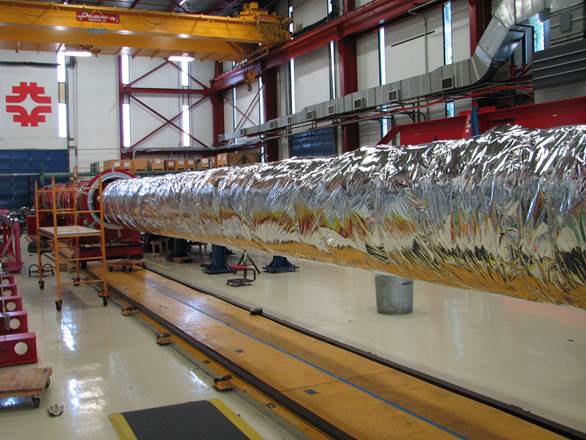 35
Ram C. Dhuley | USPAS Cryogenic Engineering (Jun 21 - Jul 2, 2021)
Assembly into vacuum vessel
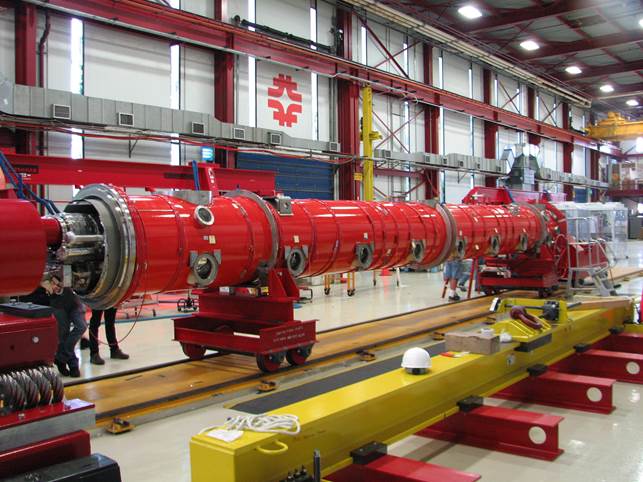 36
Ram C. Dhuley | USPAS Cryogenic Engineering (Jun 21 - Jul 2, 2021)
Instrumentation wiring
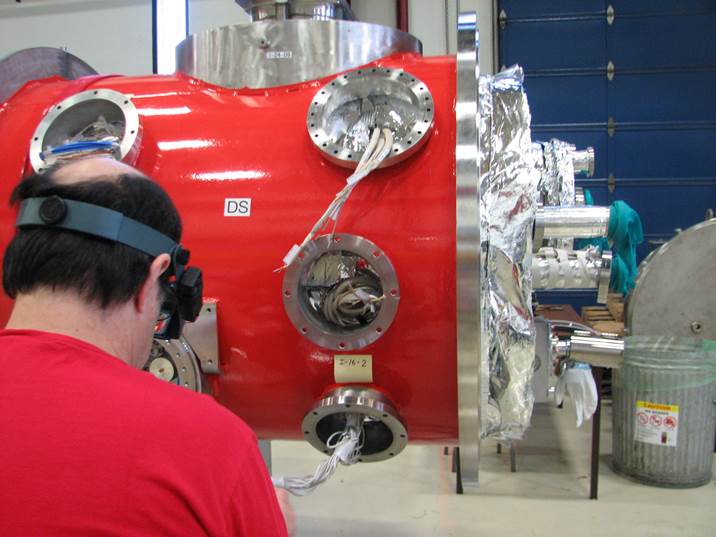 37
Ram C. Dhuley | USPAS Cryogenic Engineering (Jun 21 - Jul 2, 2021)
Final cryomodule assembly
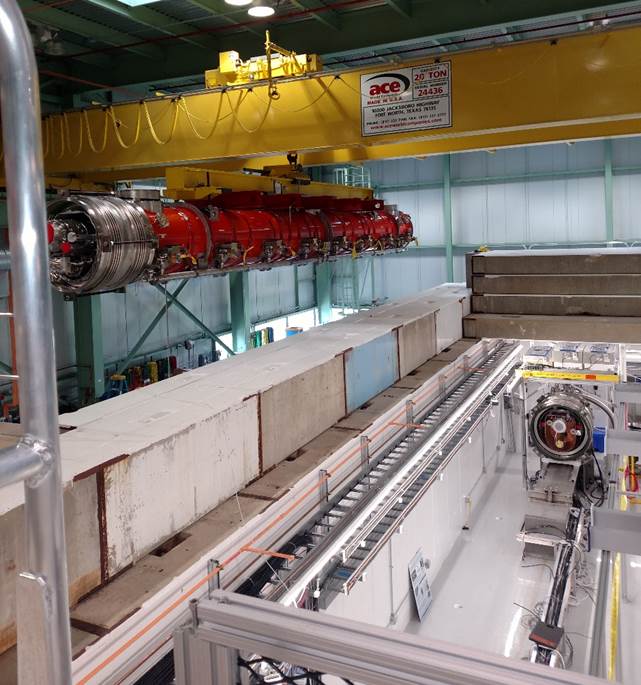 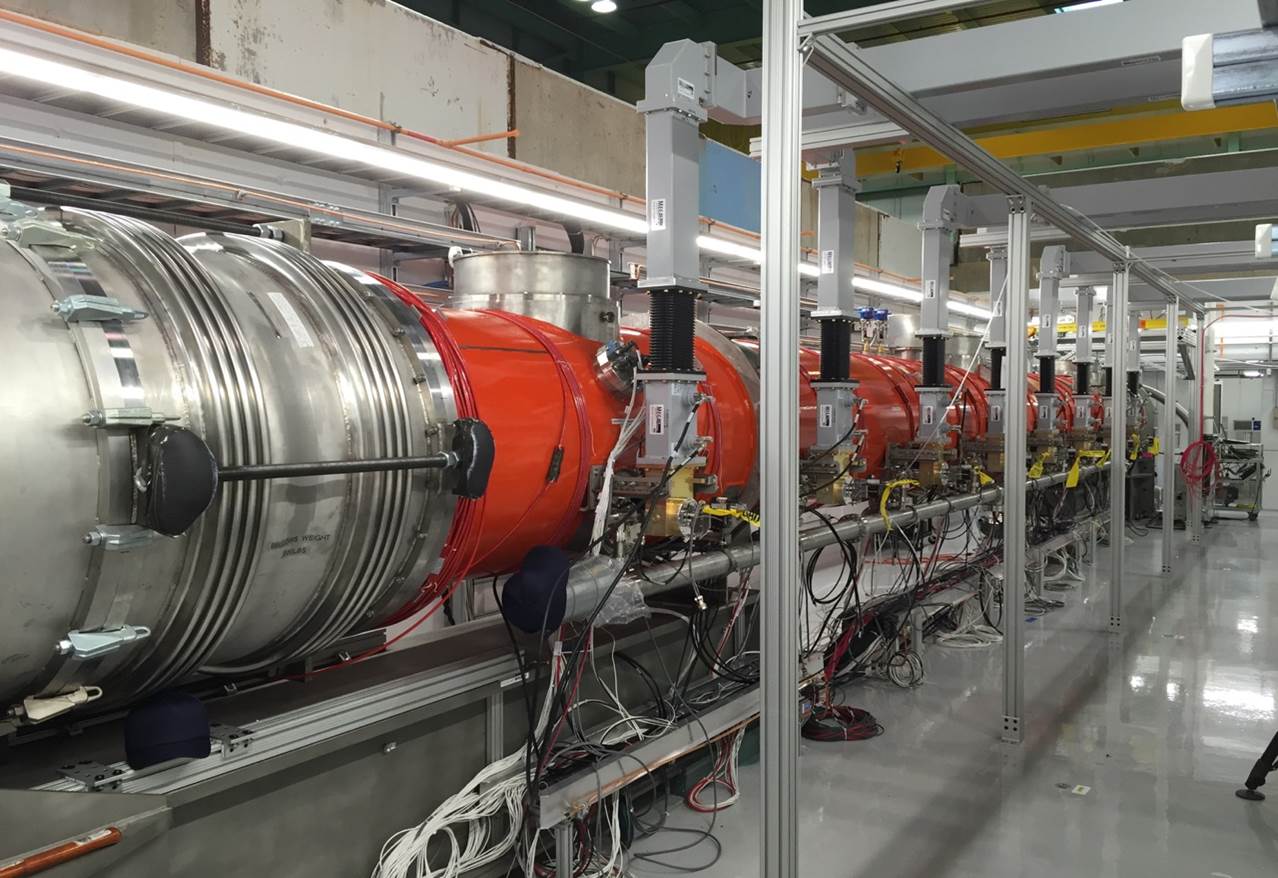 38
Ram C. Dhuley | USPAS Cryogenic Engineering (Jun 21 - Jul 2, 2021)